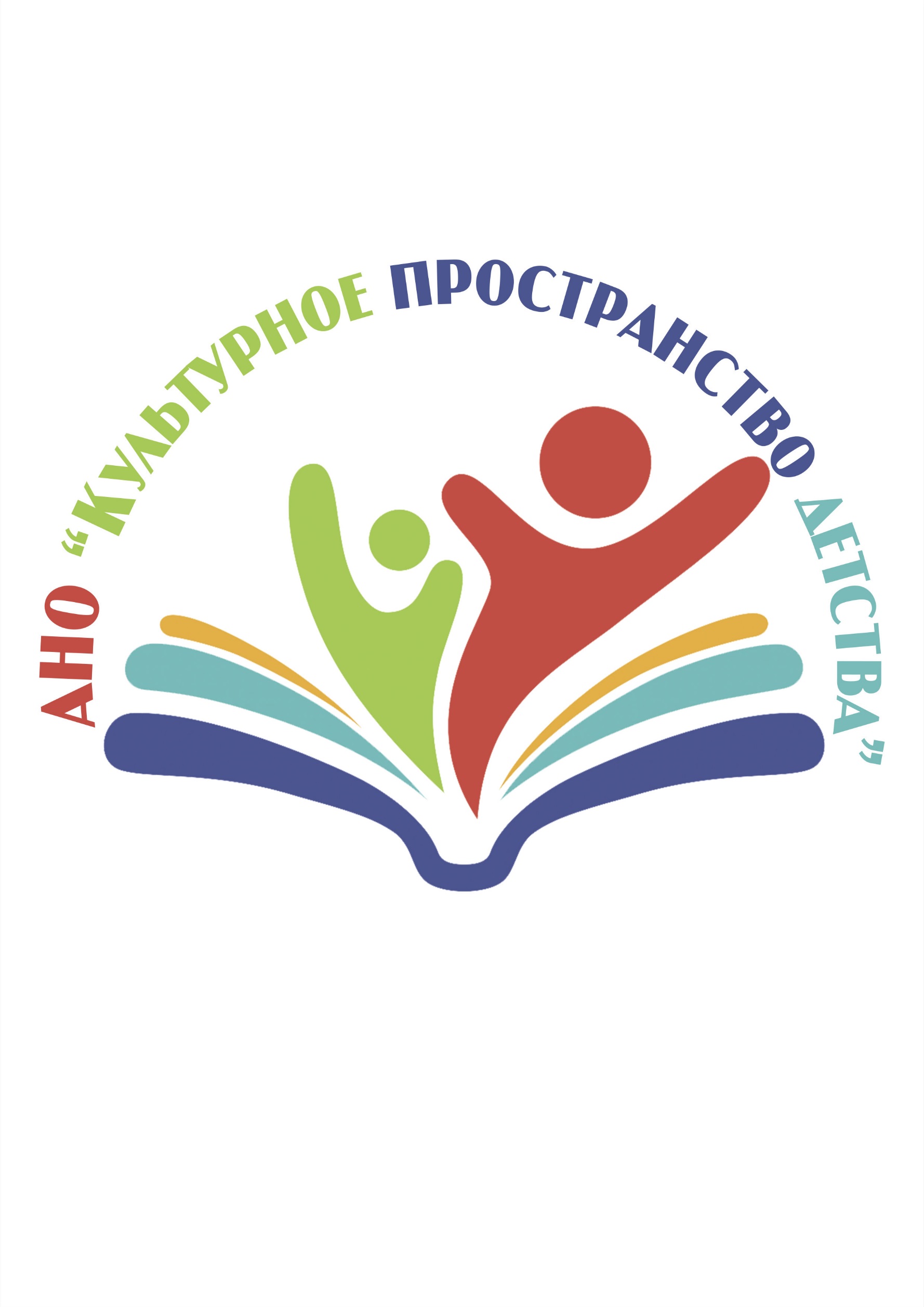 Действует с апреля 2021 года
Цель - предоставление просветительских и развивающих услуг в сфере культуры и искусства, способствующих реализации творческих инициатив семьи, содействующих гармоничному развитию человека и гражданина, а также укреплению института семьи
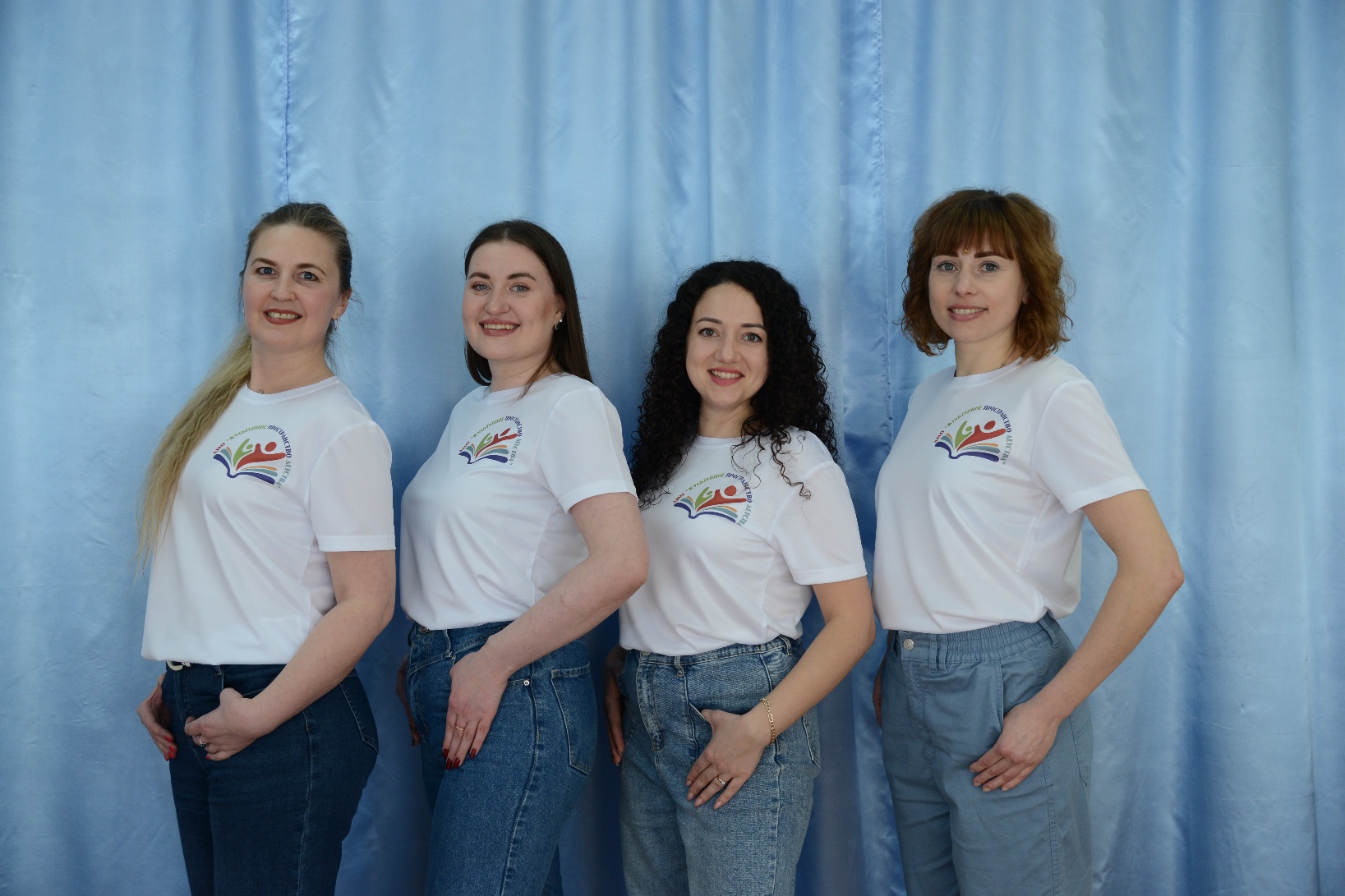 Проект по финансовой грамотности для детей младшего школьного возраста – 2021 год
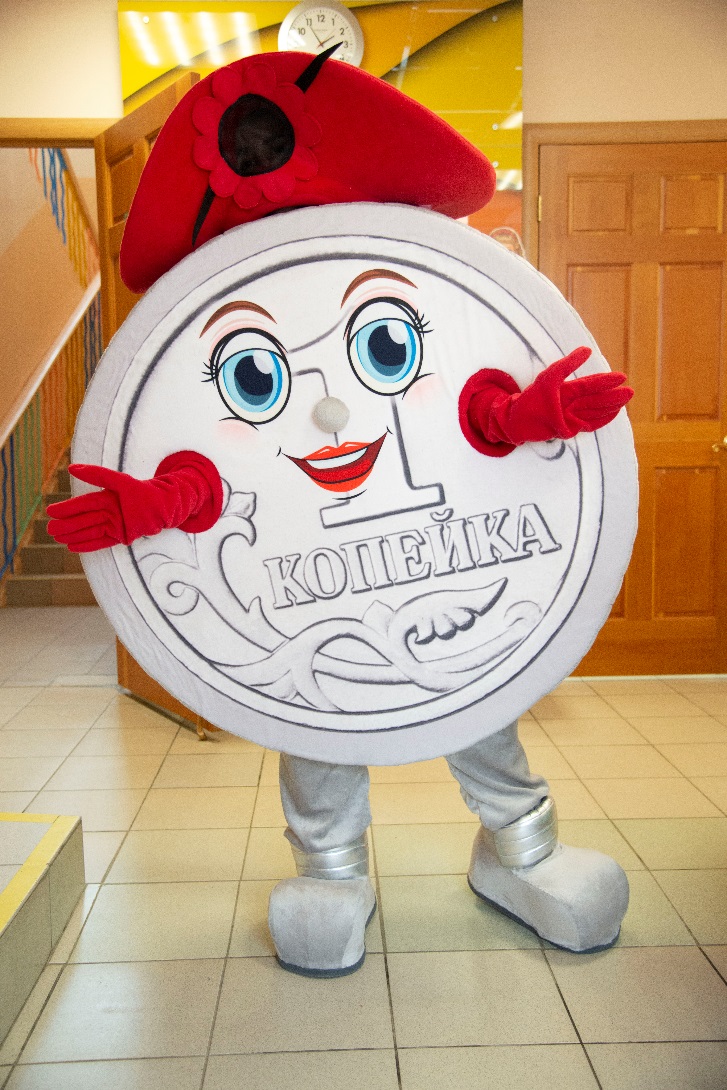 ЦЕЛЬ - создание условий для расширения представлений детей младшего школьного возраста г.Магадана об экономических понятиях; получение практических навыков совершения покупки в магазине
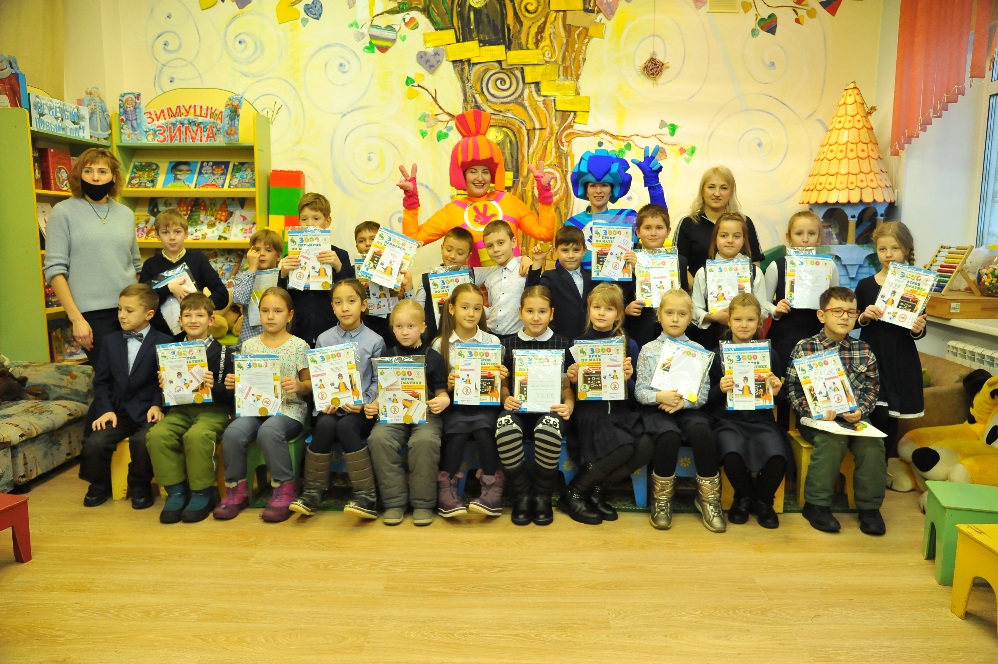 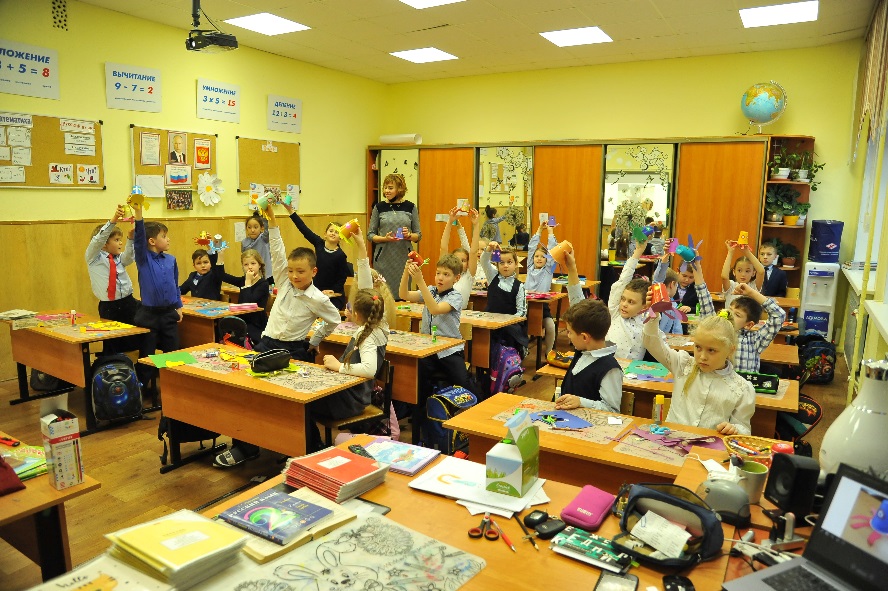 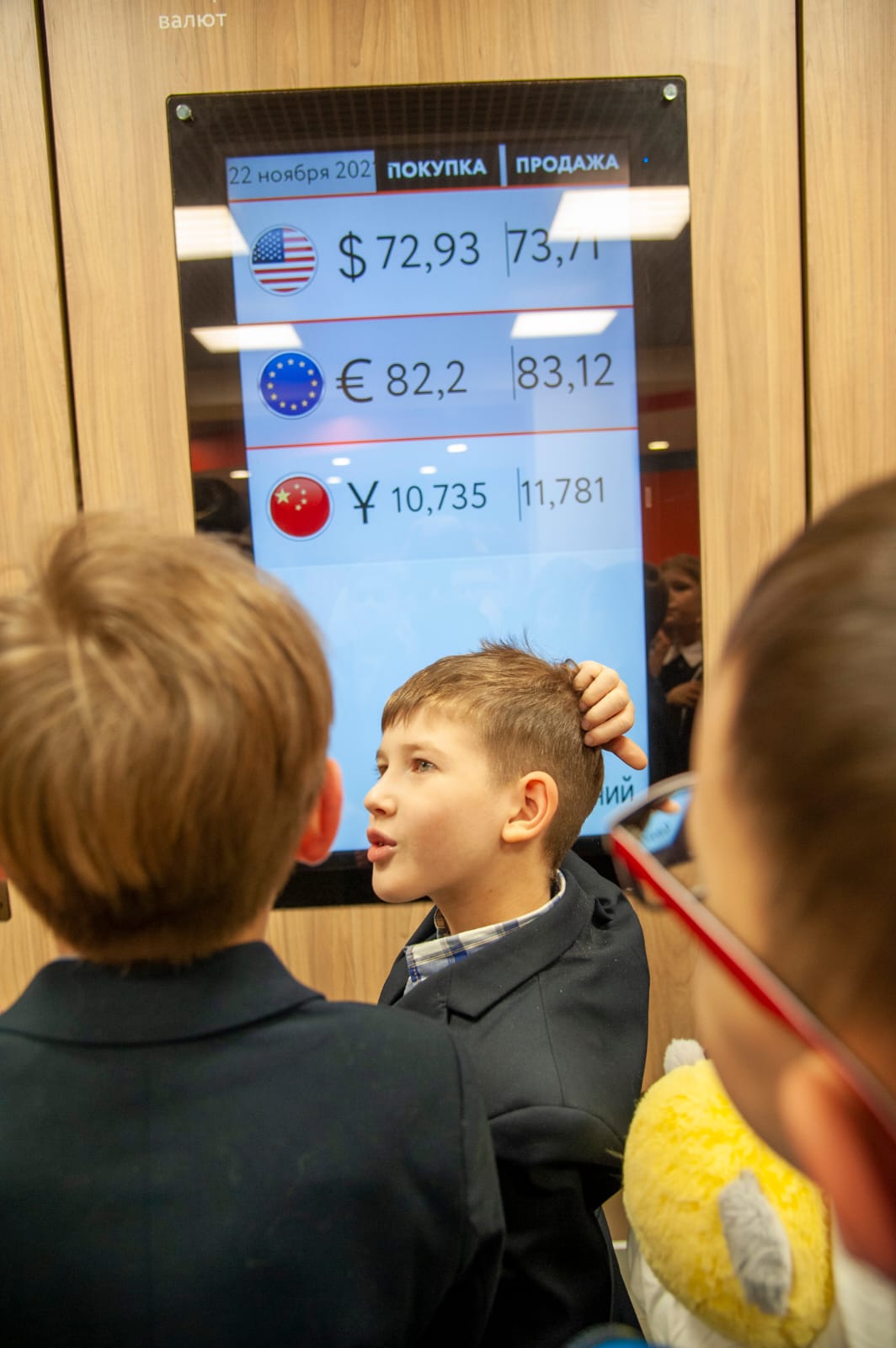 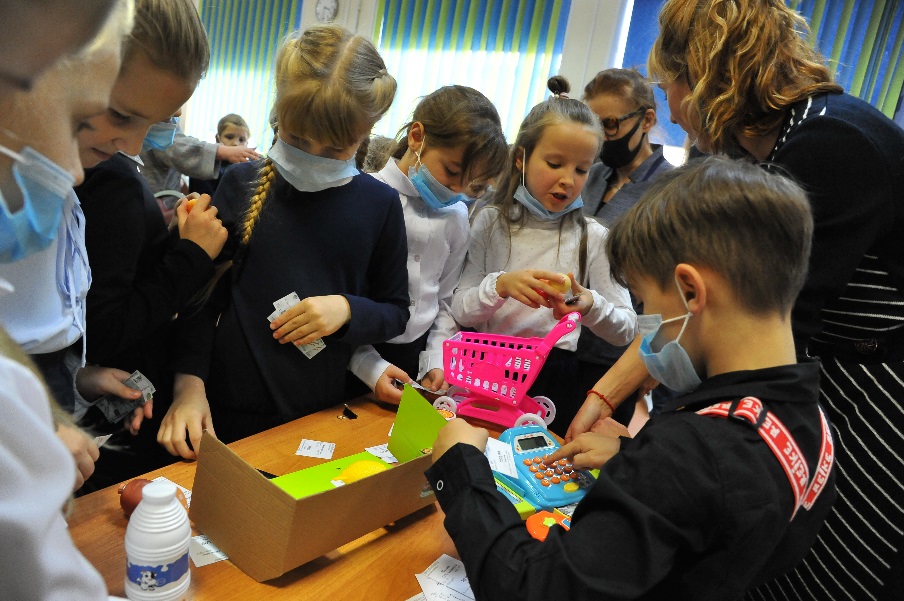 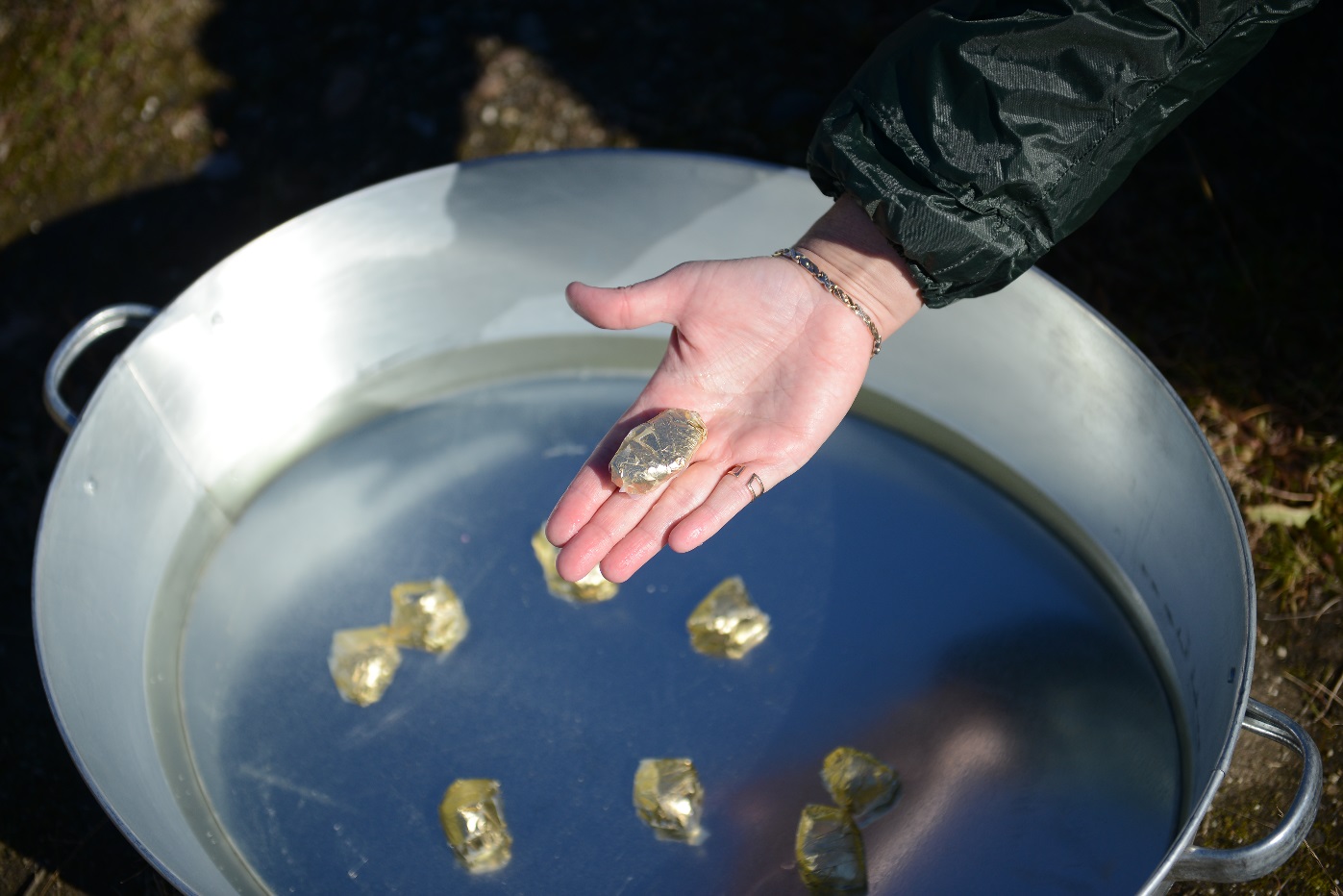 ЦЕЛЬ - создание условий для расширения знаний об истории освоения Магаданской области, о культуре и традицияхаборигенного населения края, о профессиях горной промышленности у детей среднего школьного возраста
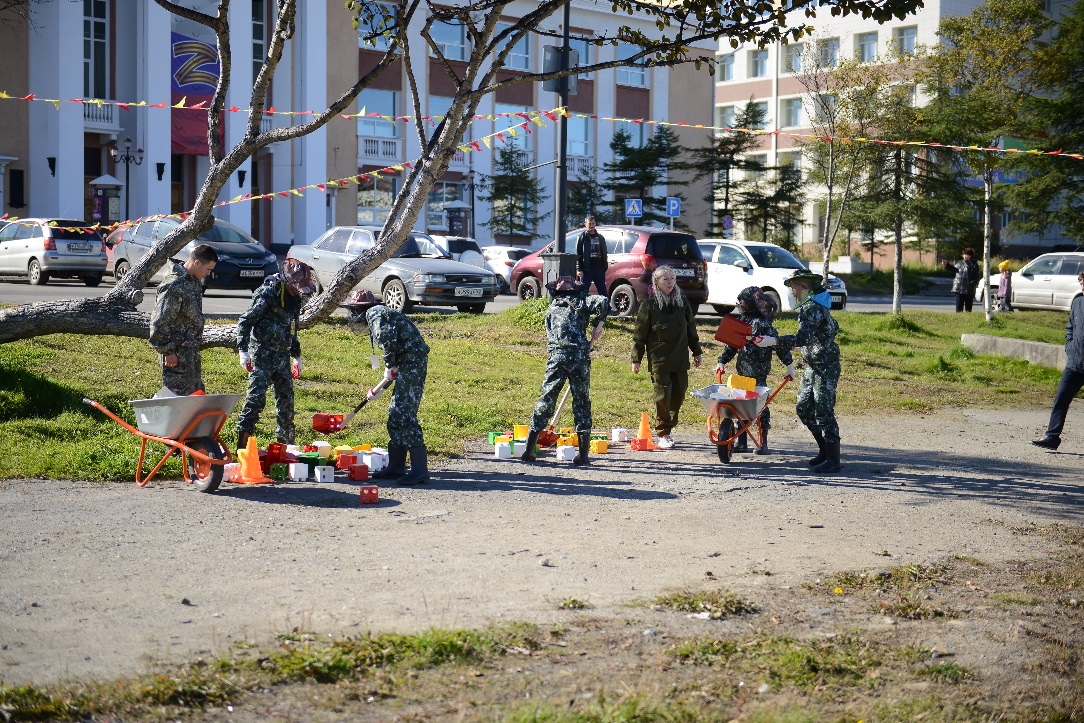 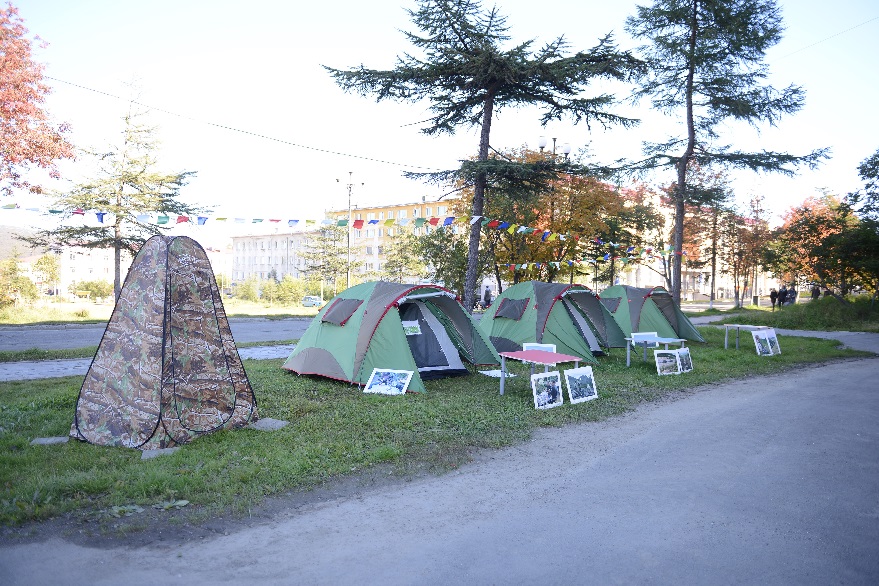 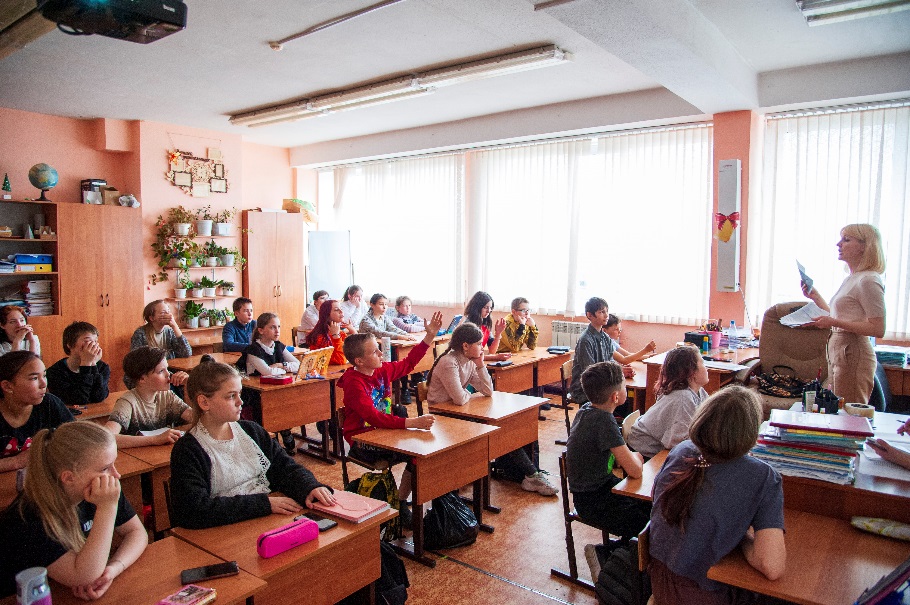 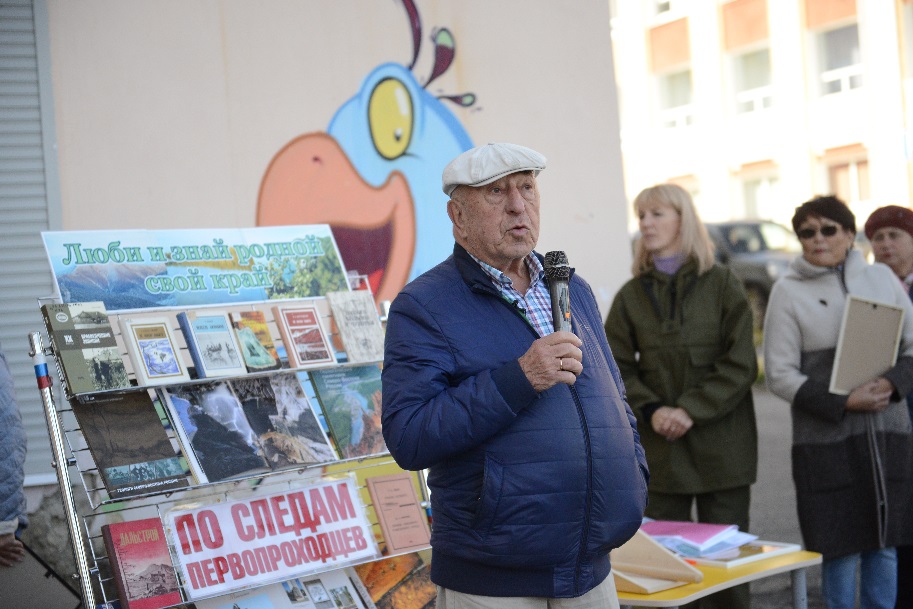 Проект «Автостопом по книжным тропам» – победитель конкурса Фонда Президентских грантов в 2023 году
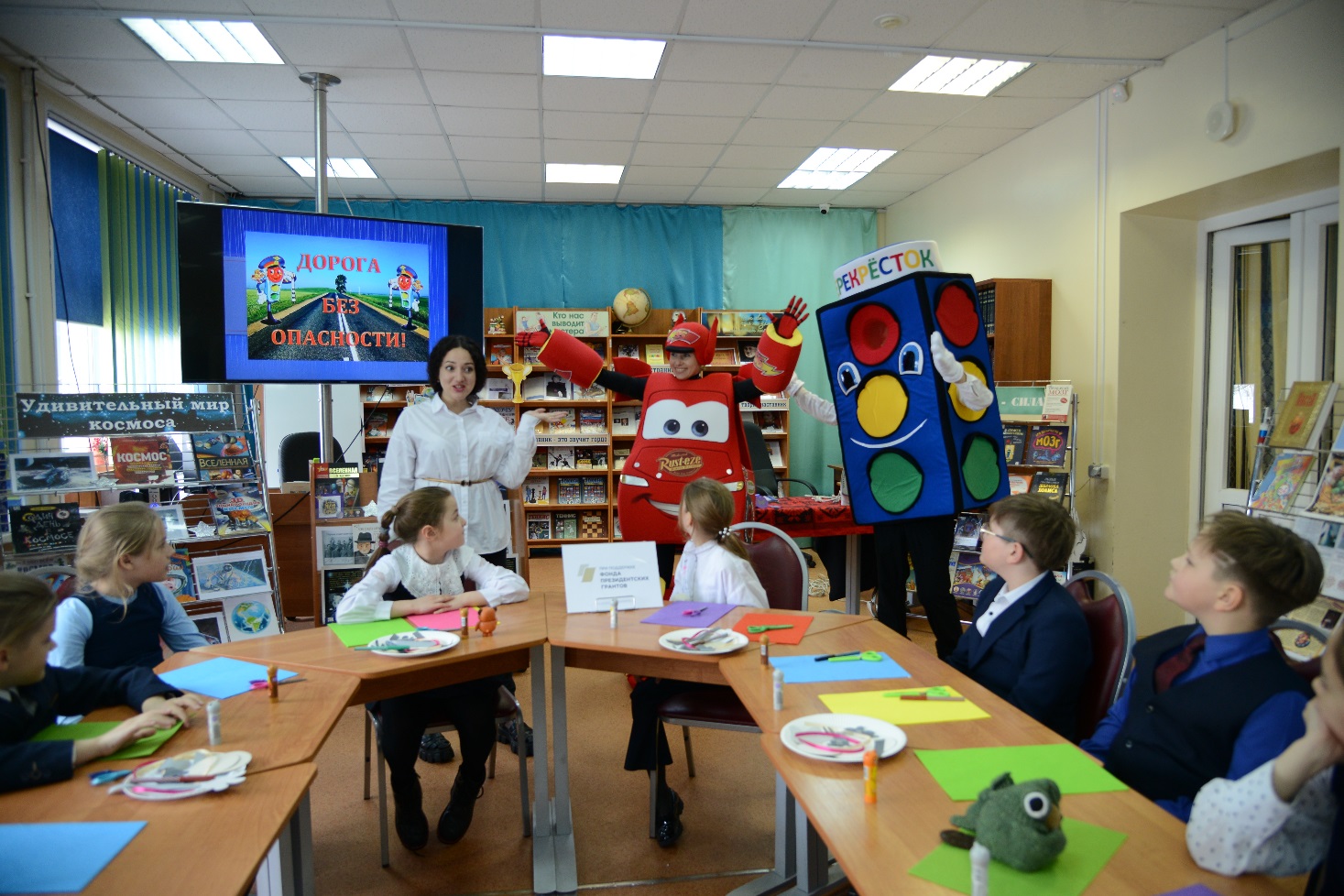 Цель - создание условий для профилактики детского дорожно-транспортного травматизма, повышенияуровня информированности и правовой грамотности детей о безопасности дорожного движения,пропаганда взаимной вежливости между участниками дорожного движения при управлениисредствами передвижения
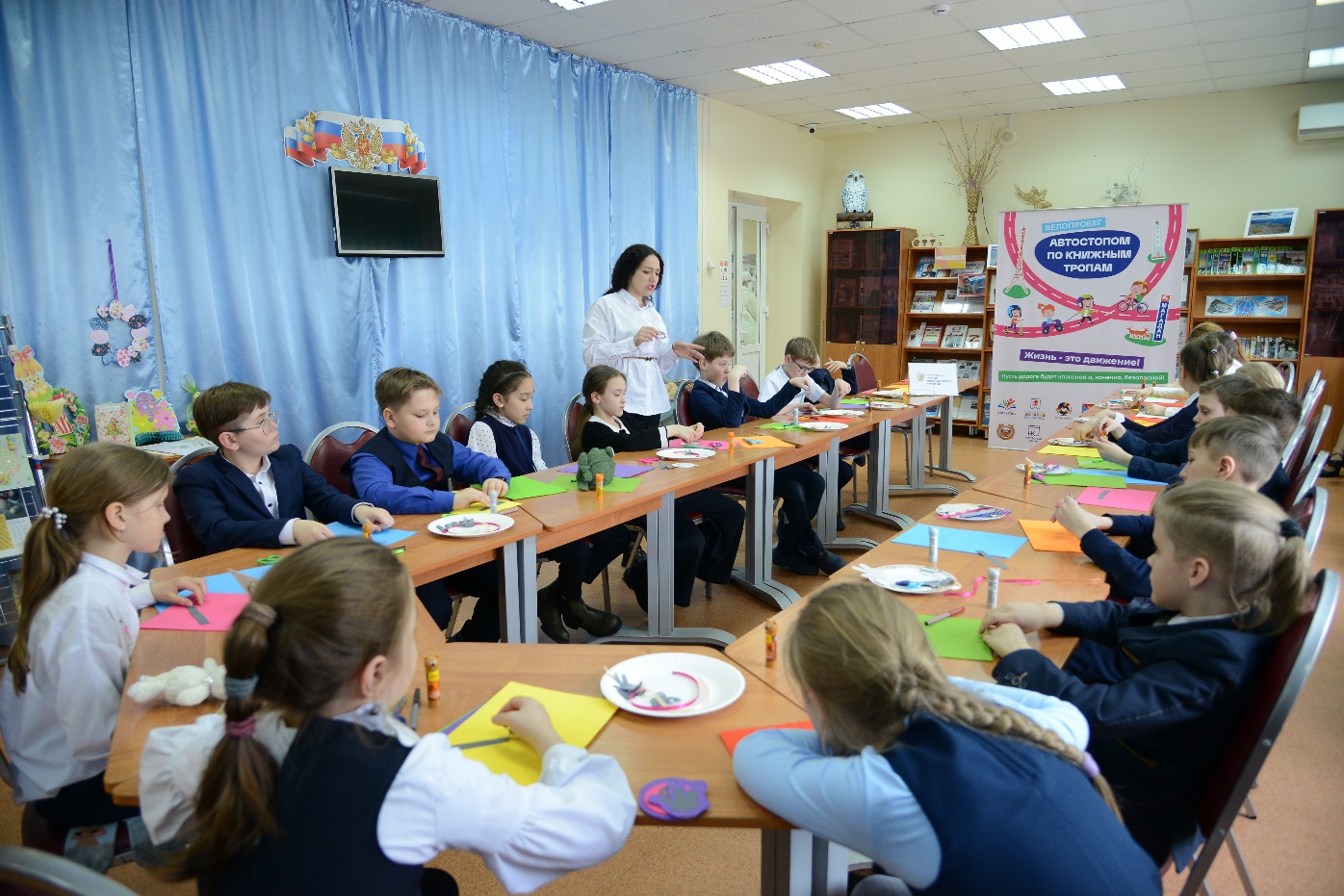 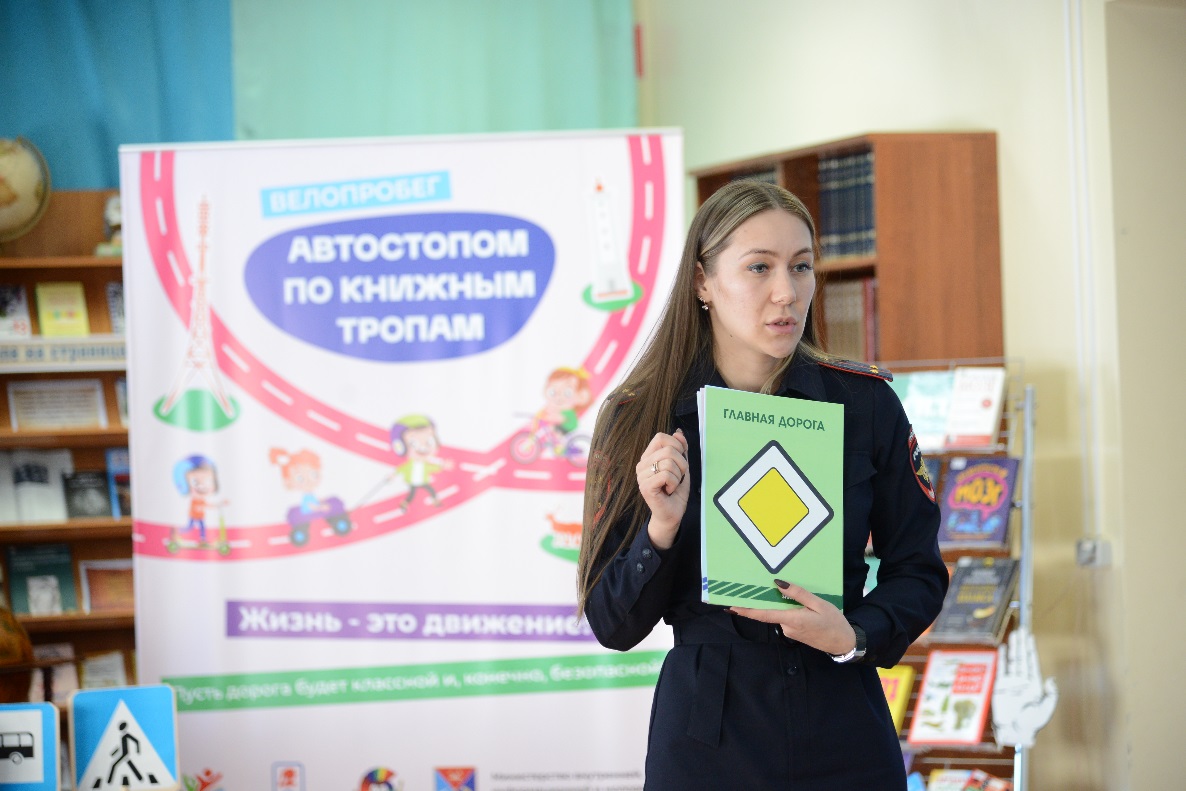 Общественная палата Магаданской области учредила номинации для лучших проектов областного конкурса «Инициатива Колымы»Оценивается:- успешность реализации проекта, - качество проведенных мероприятий,- отчетность по итогам реализации
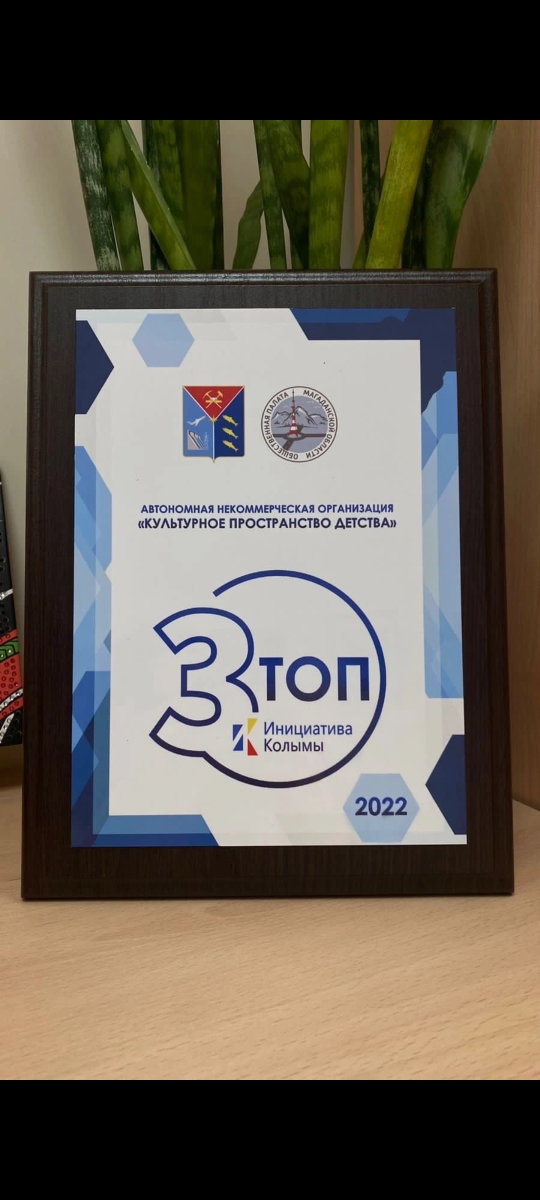